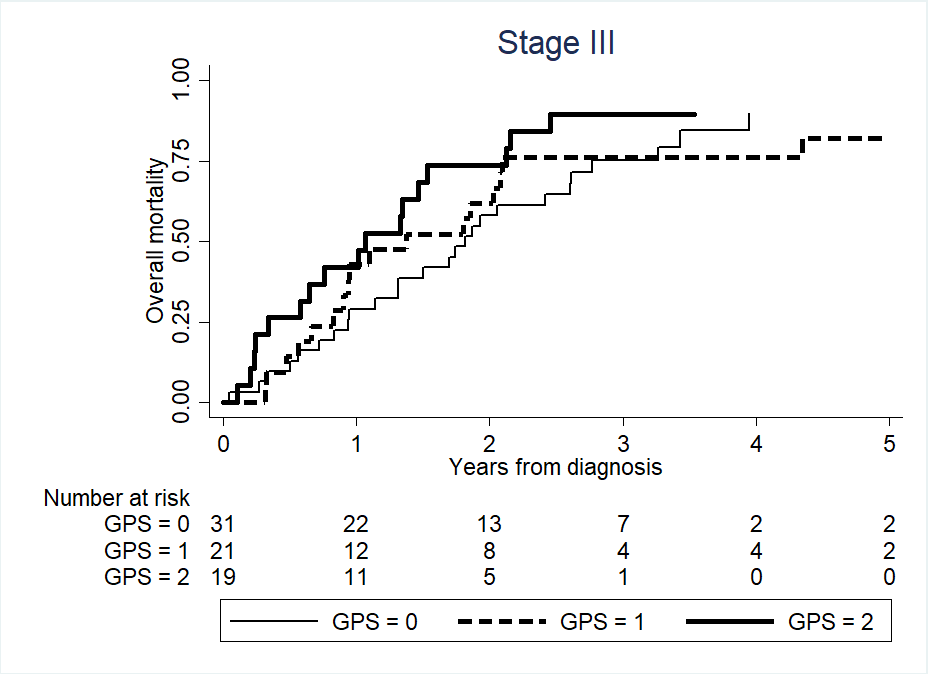 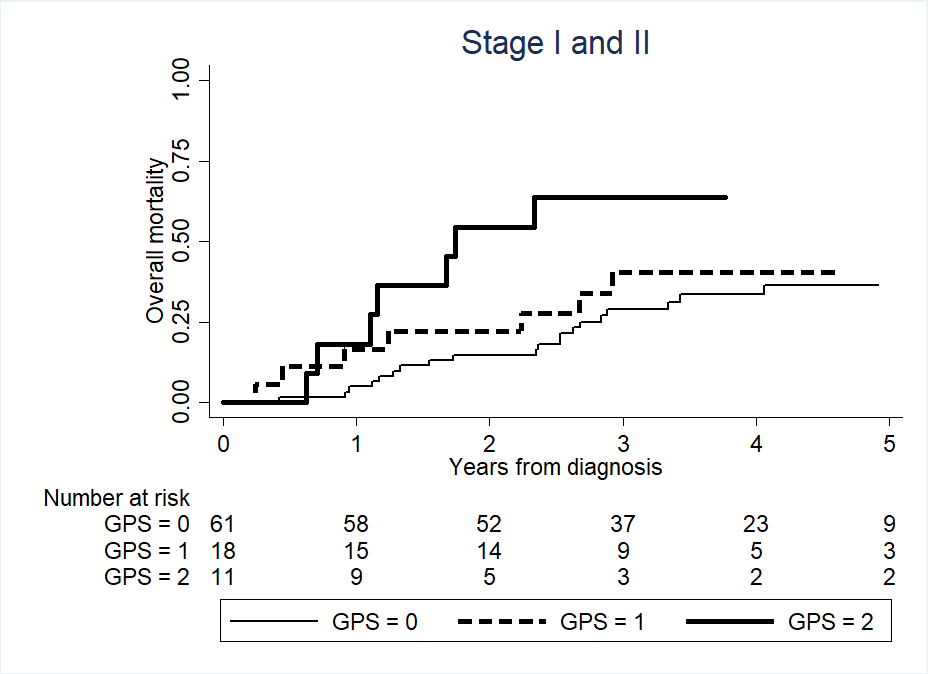 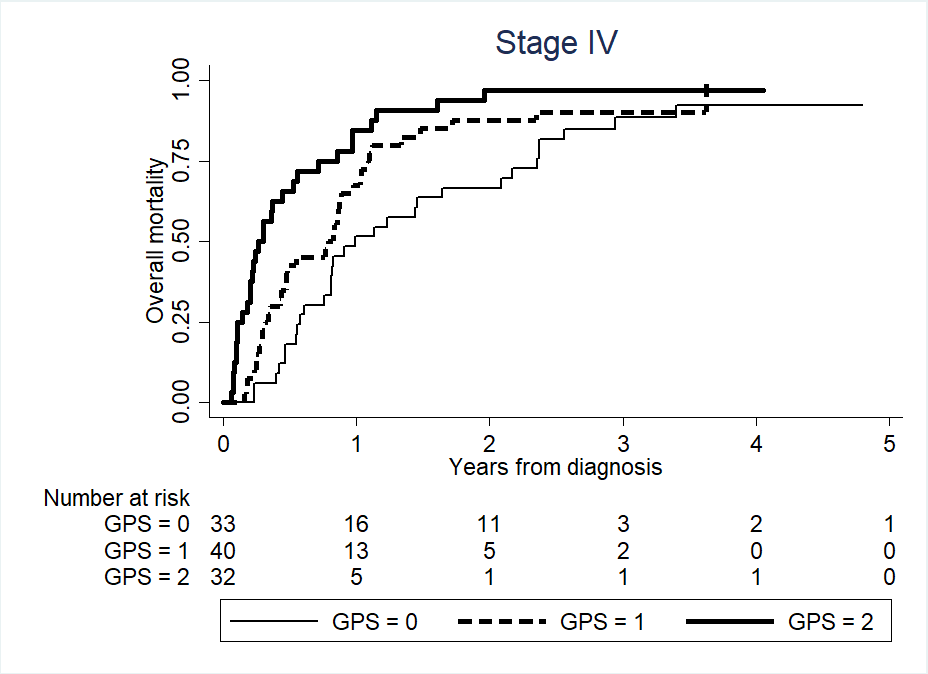 C
B
A
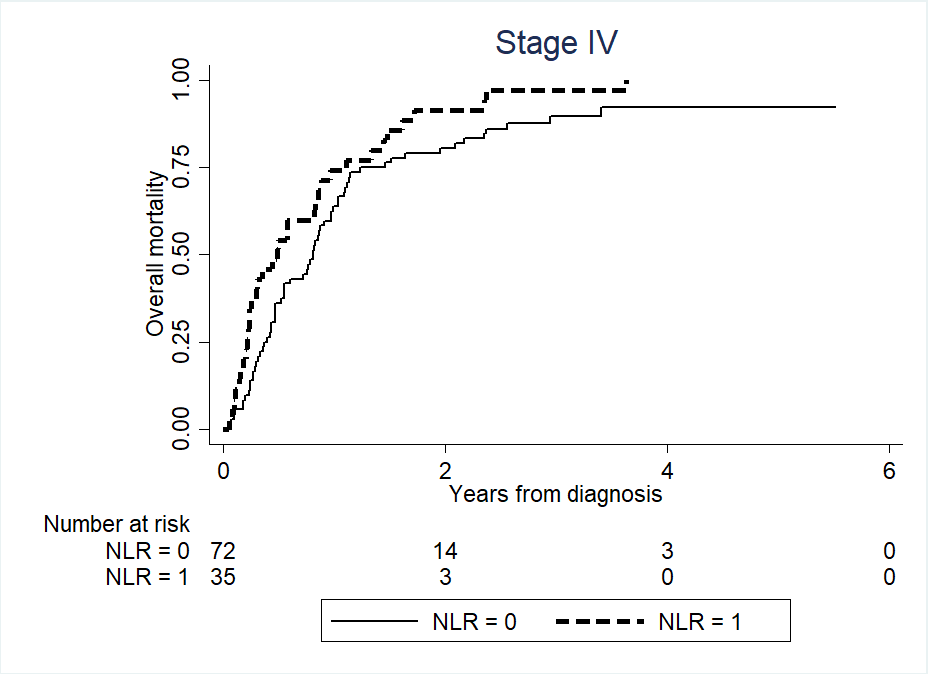 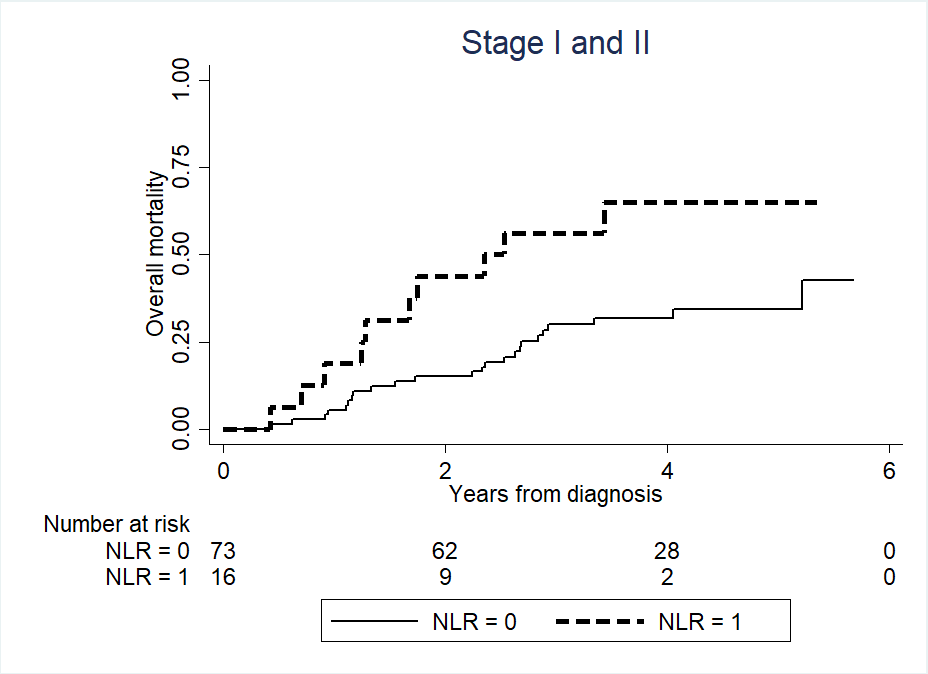 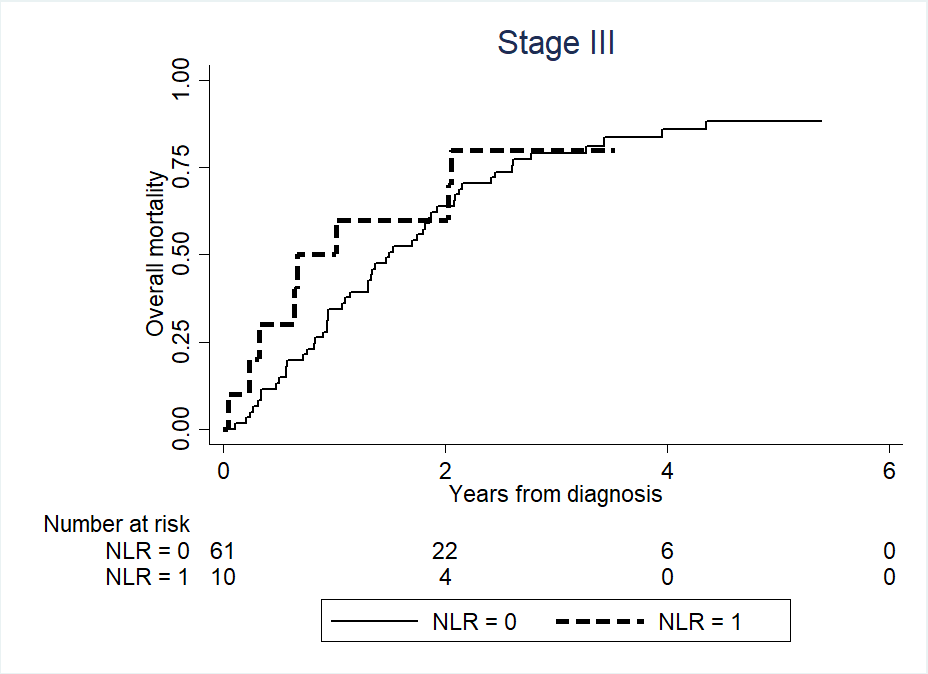 D
E
F
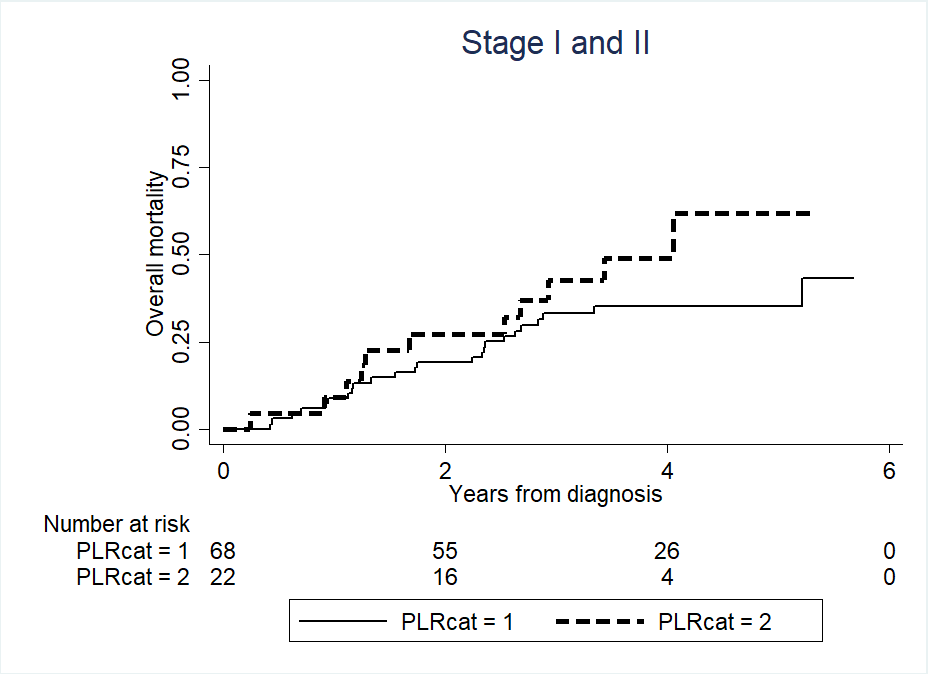 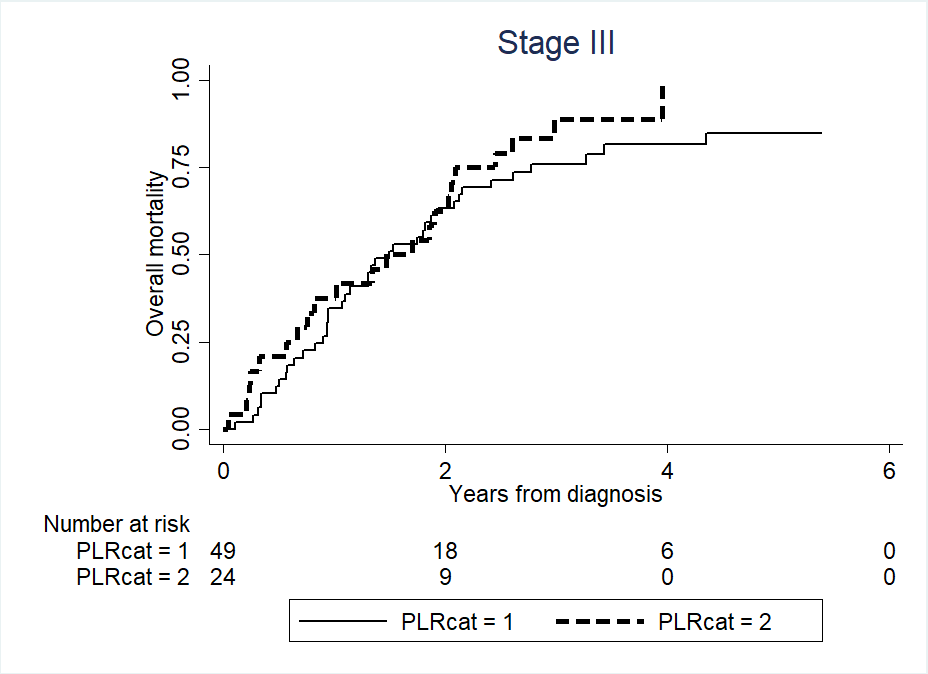 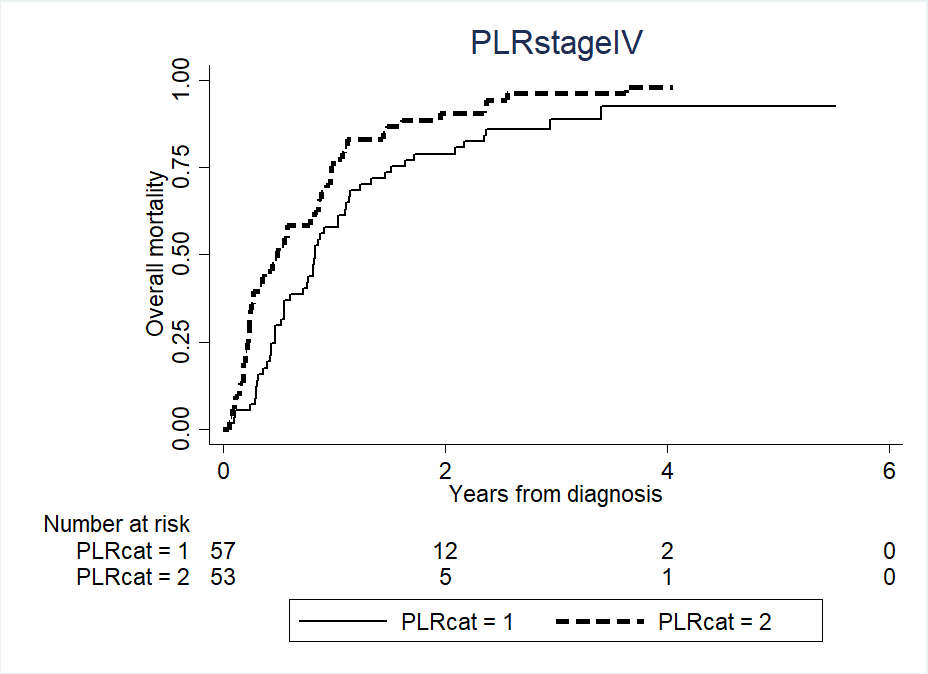 G
H
I